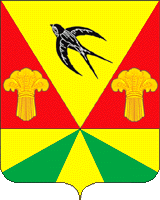 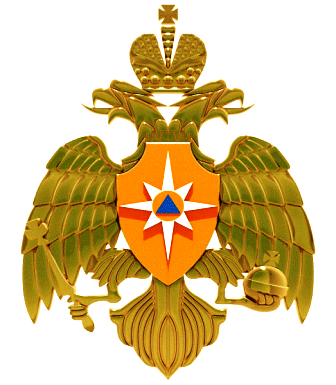 ПАСПОРТ
Единой дежурно-диспетчерской службы
 Ленинск-Кузнецкого муниципального округа
Кемеровской области – Кузбасса
РУКОВОДСТВО МУНИЦИПАЛЬНОГО ОБРАЗОВАНИЯ И ЕДДС
Глава Ленинск-Кузнецкого муниципального округа – 
председатель КЧС и ПБ
Никитин Евгений Викторович
тел: 8(384-56) 7-14-07
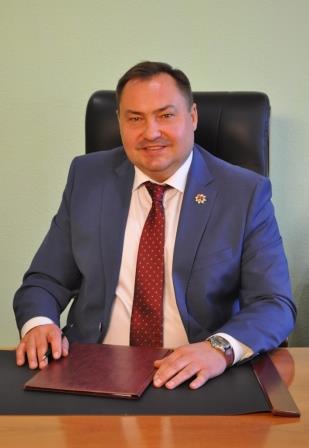 Первый заместитель главы Ленинск-Кузнецкого муниципального округа Мельник Пётр Филиппович
тел: 8(384-56) 7-14-07
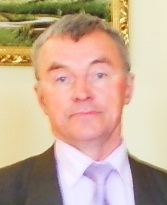 Начальник отдела по делам ГО и ЧС администрации
Ленинск-Кузнецкого муниципального округа
Ковалёв Игорь Александрович
 тел: 8(384-56) 3-35-59
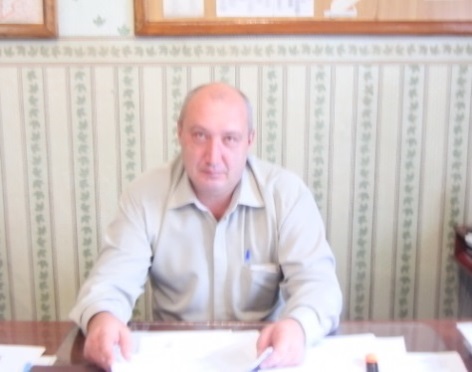 Начальник ЕДДС Ленинск-Кузнецкого муниципального округа
Жукова Елена Николаевна 
тел: 8(384-56) 3-00-85
2
ОГОЧС
К  Ч С
ГУ МЧС
7 ОФПС
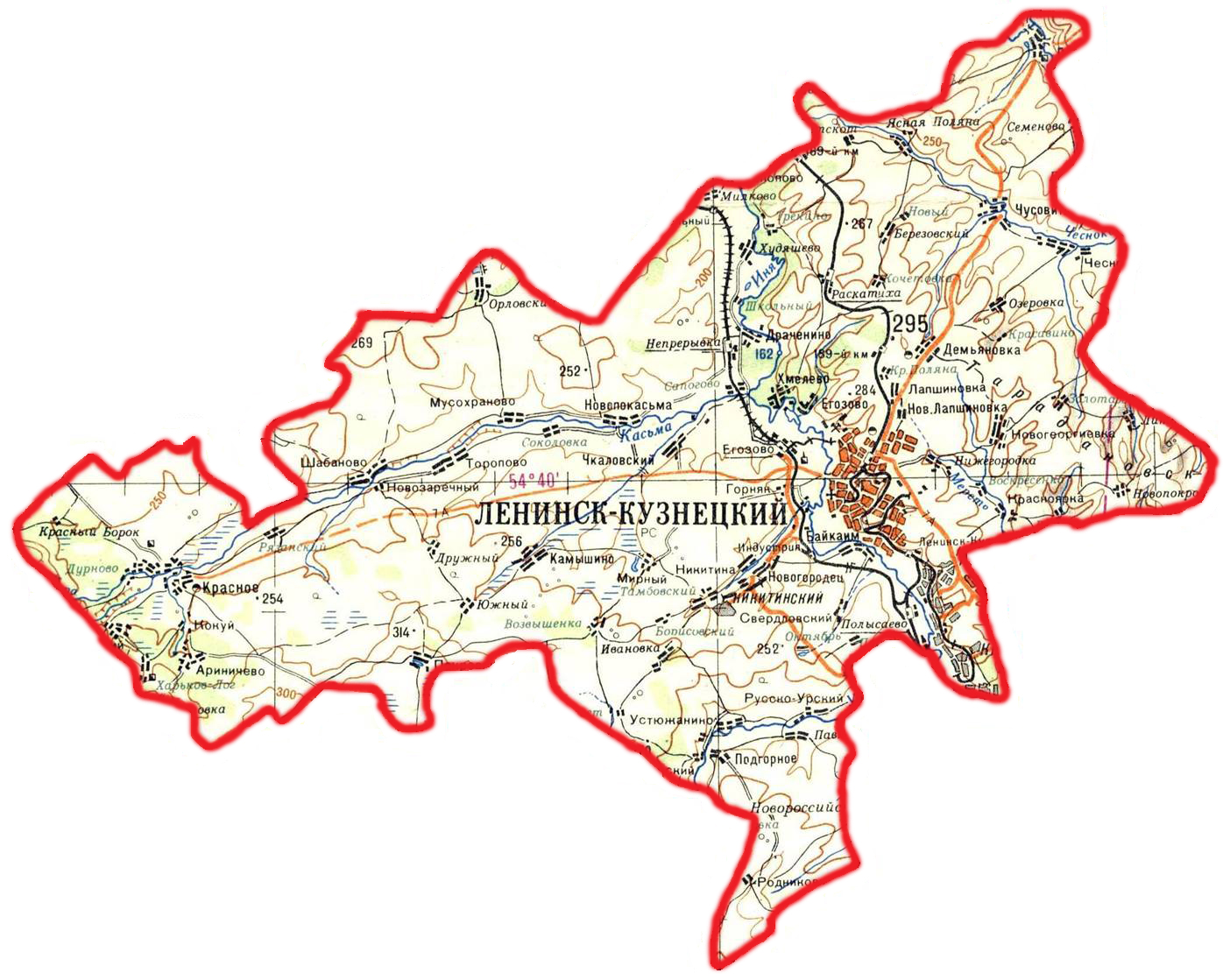 КРАТКАЯ  ХАРАКТЕРИСТИКА ЛЕНИНСК-КУЗНЕЦКОГО МУНИЦИПАЛЬНОГО ОКРУГА
Промышленновский округ
Крапивинский округ
Потенциально опасные объекты: химически опасных – 0;
взрывопожароопасных – 2
ГУ МЧС КО 90 км
Социально значимые объекты/в том числе с круглосуточным пребыванием людей: 
 общеобразовательные школы – 18;
 высшие учебные заведения – 0;
 детские сады – 20;
 учреждения здравоохранения – 1,
из них:
муниципальных – 1/3 (3 амбулаторий на 40 коек);
областного подчинения: 0
прочих – 0
Дома культуры – 19;
Сельские дома культуры – 10;
 музеи – 1;
 кинотеатры – 0;
 библиотеки – 27;
- объекты религиозного культа (храмы, монастыри) – 7 (православные христианские)
КЧС и ОПБ
Л-К округа
Гурьевский округ
Беловский  округ
3
3
РАЗМЕЩЕНИЕ ЕДДС  ЛЕНИНСК-КУЗНЕЦКОГО  МУНИЦИПАЛЬНОГО  ОКРУГА
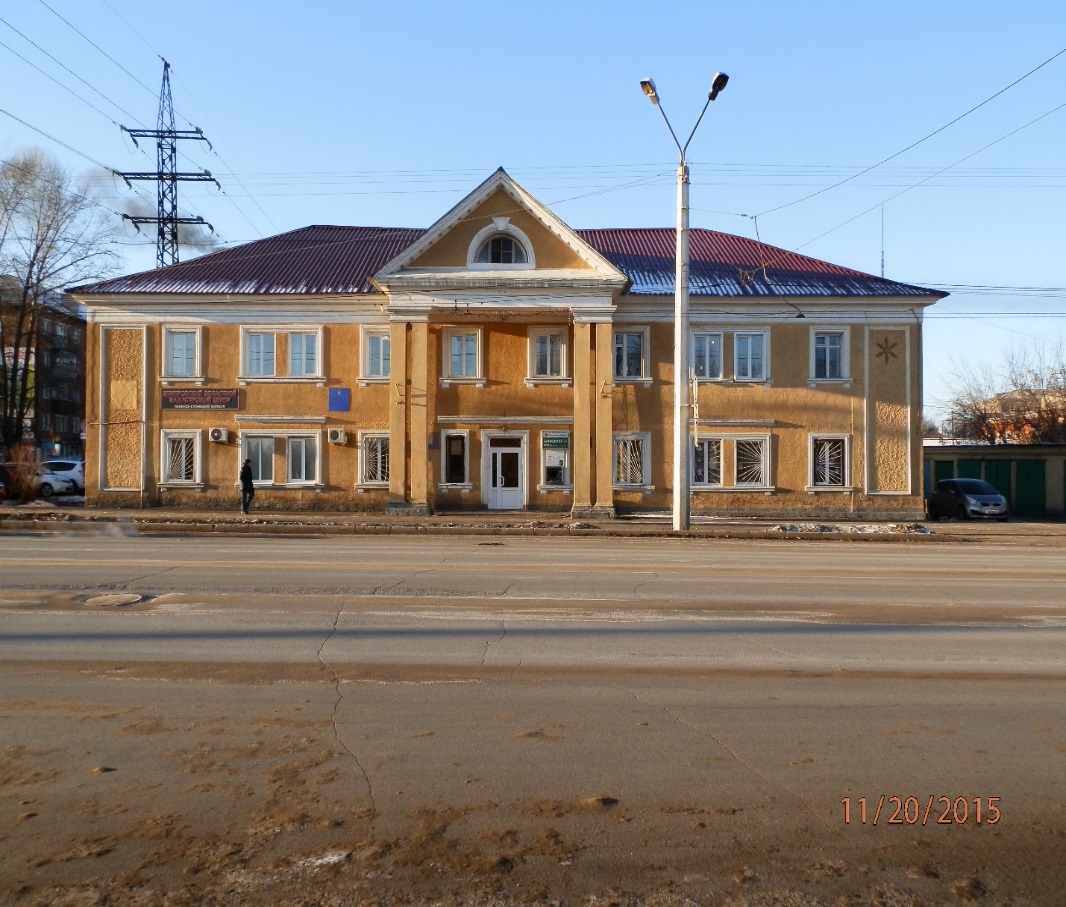 Адрес: 
Российская Федерация, 652507, 
Кемеровская область - Кузбасс,                                                  г. Ленинск-Кузнецкий, пр. Ленина, 7
тел. 8(38456) 3-05-02, факс 8(38456) 3-15-77
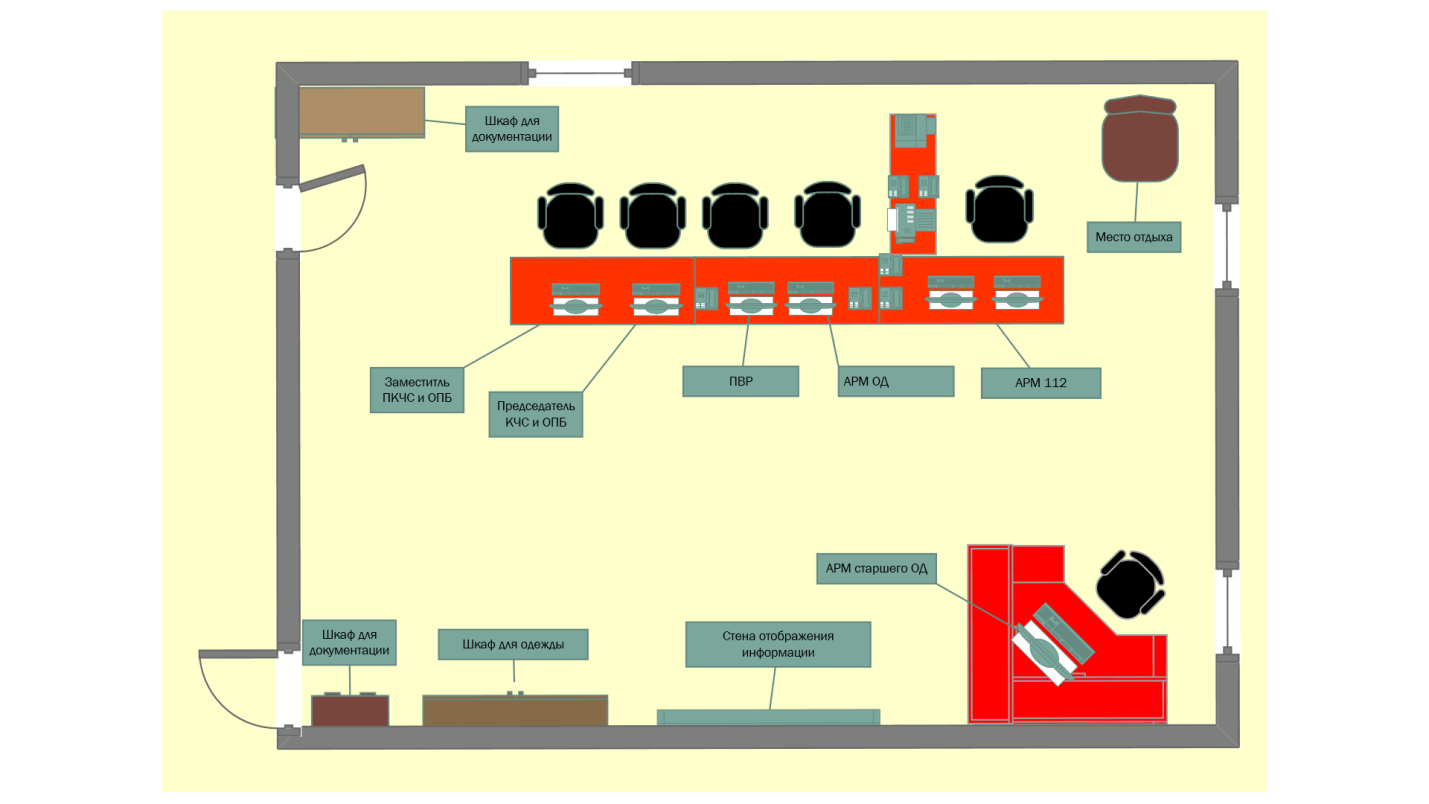 ЕДДС Ленинск-Кузнецкого муниципального округа размещена
 на 1 этаже административного здания №2 Администрации Ленинск-Кузнецкого муниципального округа.

Общая площадь – 45,3 м2.
Площадь зала ОДС – 26,6 м2
4
ЧИСЛЕННОСТЬ ДИСПЕТЧЕРСКОГО СОСТАВА ЕДДС ЛЕНИНСК-КУЗНЕЦКОГО МУНИЦИПАЛЬНОГО ОКРУГА
5
ТЕХНИЧЕСКОЕ ОСНАЩЕНИЕЕДДС  ЛЕНИНСК-КУЗНЕЦКОГО  МУНИЦИПАЛЬНОГО  ОКРУГА
6
ПОТЕНЦИАЛЬНО ОПАСНЫЕ ОБЪЕКТЫ
ОАО «КОКС» «ШАХТА ИМ. С.Д.ТИХОГО»
ОАО «ШАХТА АЛЕКСИЕВСКАЯ»
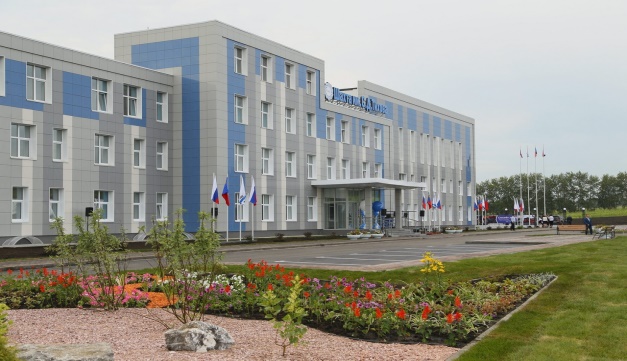 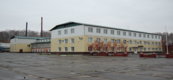 652507,г. Ленинск-Кузнецкий,                         ул. Зварыгина, 18а
652507, Ленинск-Кузнецкий муниципальный округ, д.Красноярка
7
СВЕДЕНИЯ О ЧРЕЗВЫЧАЙНЫХ СИТУАЦИЯХ, 
ПРОИЗОШЕДШИХ НА ТЕРРИТОРИИ 
ЛЕНИНСК-КУЗНЕЦКОГО МУНИЦИПАЛЬНОГО ОКРУГА
В ПЕРИОД 2018 - 2022
В период 2018-2022 года на территории Ленинск-Кузнецкого муниципального округа чрезвычайных ситуаций не произошло: 
техногенные ЧС – 0; 
природные ЧС – 0; 
биолого-социальные ЧС – 0.
8
РАБОЧИЕ МЕСТА ПЕРСОНАЛА ДЕЖУРНОЙ СМЕНЫ
ЕДДС ЛЕНИНСК-КУЗНЕЦКОГО МУНИЦИПАЛЬНОГО ОКРУГА
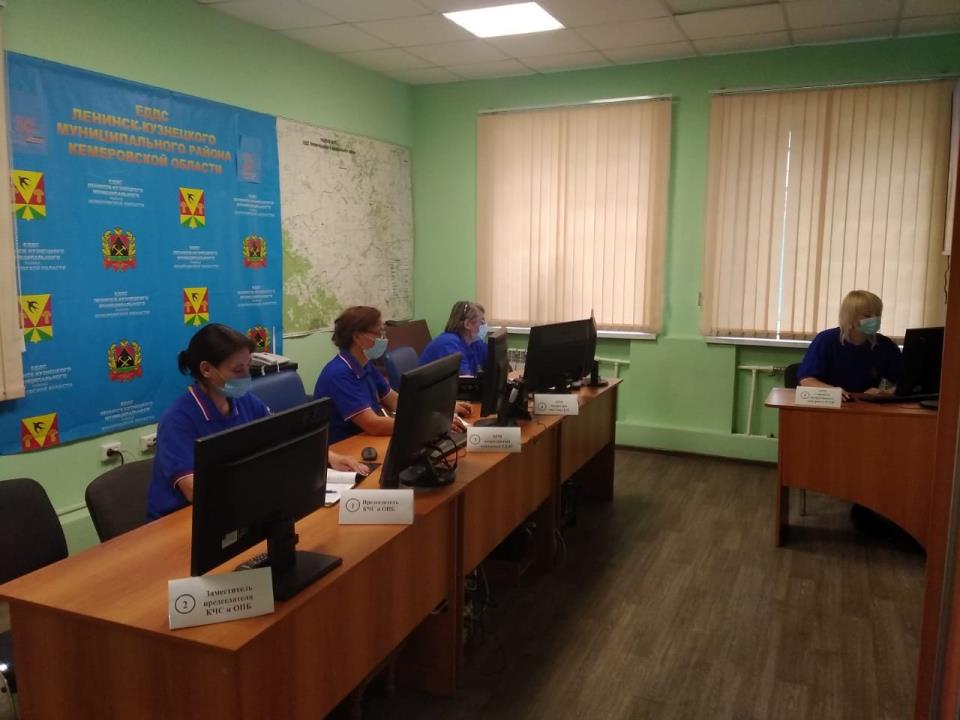 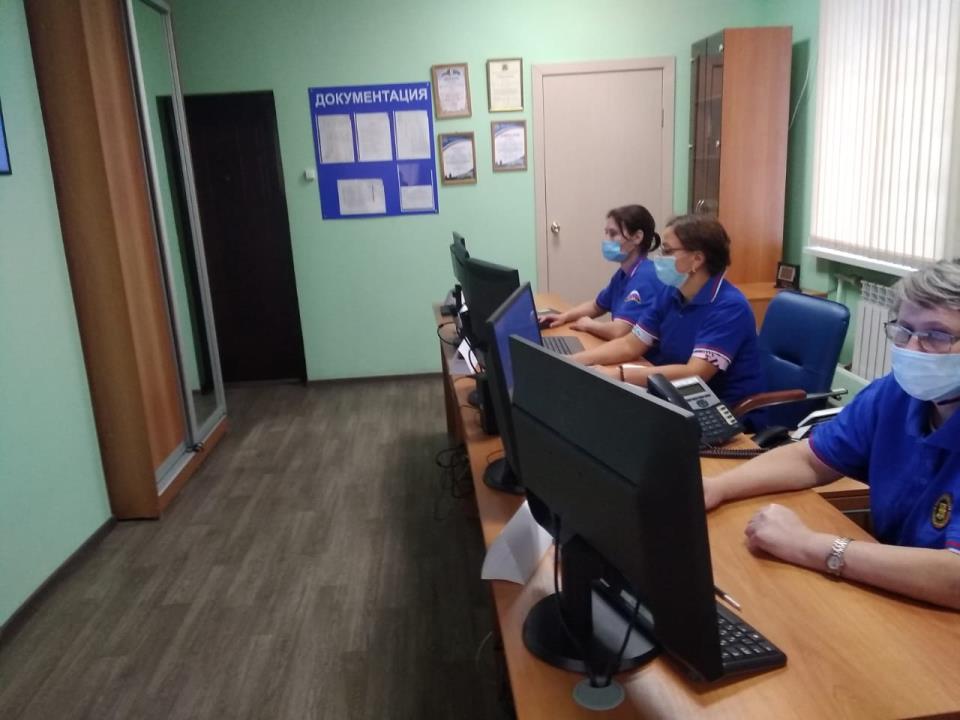 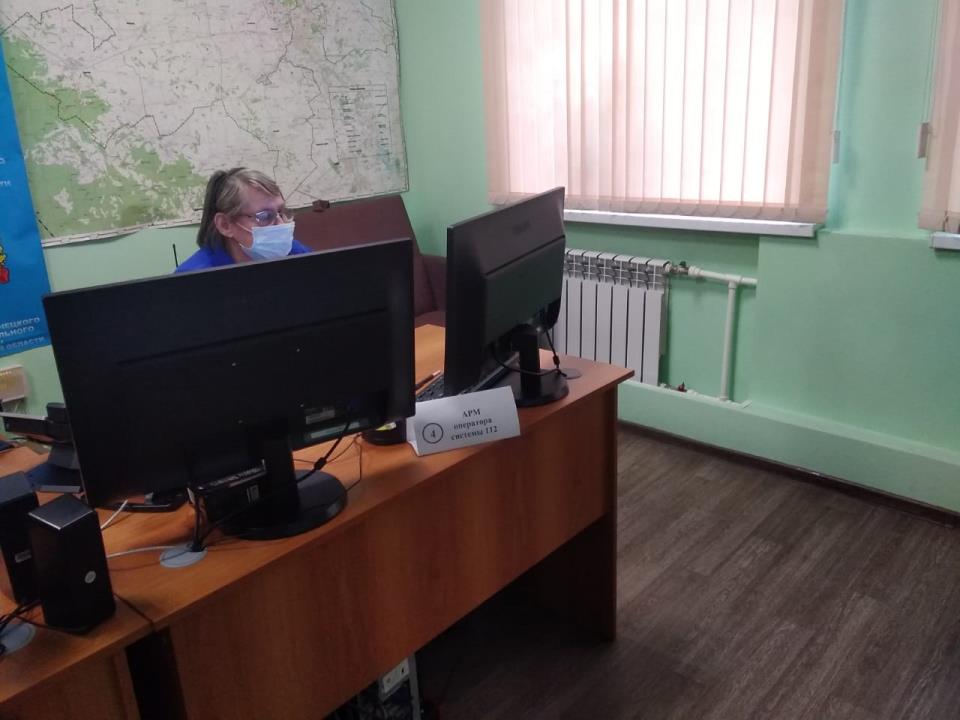 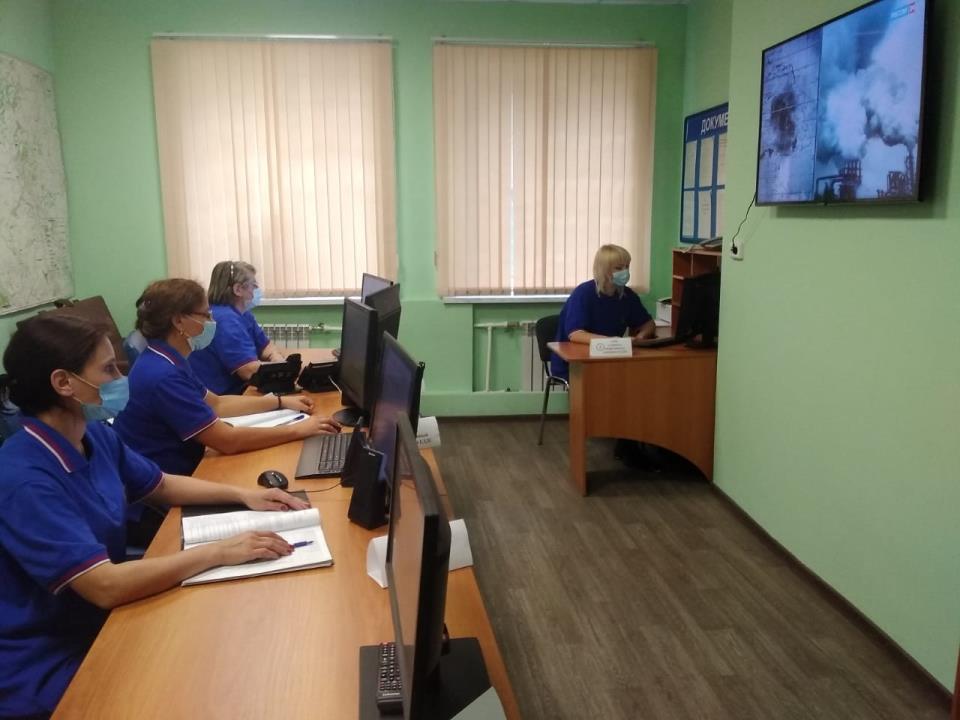 9